Мастерская по восстановлению лекции
«О холестерине
 замолвите слово»
Холестерин
Жироподобное вещество из группы стеринов животного происхождения. Это ненасыщенный спирт.
молекулярная формула — С27Н46О
Открытие холестерина
В 1815 году Мишель Шеврель, выделивший это соединение, неудачно окрестил его холестерином
В 1859 году Пьер Бертло доказал, что холестерин принадлежит к классу спиртов.
Пищевой холестерин
В одном яйце, 275 мг
в почках говяжьих – 300 мг, в печени говяжьей – 270.
Виды холестерина
Синтез холестерина в организме
Биологическая роль холестерина
участвует в производстве стероидных гормонов коры надпочечников и половых гормонов,
превращается в витамин D (в коже),
является строительным материалом 
     для клеточных мембран,
это структурный компонент миелиновой «изоляции» нервов,
участвует в синтезе желчных
     кислот (в печени),
осуществляет деятельность серотониновых рецепторов в мозге.
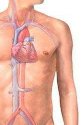 «Атеросклероз» от греческих слов athere — кашица и skleros — твердый.
Характерным признаком атеросклероза является образование холестериновых бляшек на внутренней поверхности кровеносных сосудов, которые, деформируя стенку сосуда и уменьшая его просвет, способствуют снижению кровоснабжения органов и тканей.
Профилактика атеросклероза
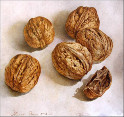 В злаковых продуктах, орехах и растительных маслах содержатся фитостерины, которые уменьшают всасывание холестерина из кишечника.
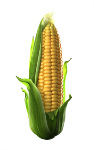 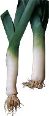 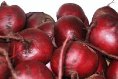 Витамины В9 (фолиевая кислота), В6 и В12 .
Естественным источником фолиевой кислоты являются салаты, капуста, сельдерей, лук, зеленый горошек, спаржа. Немало фолатов и в цитрусовых, бананах, авокадо, свежих грибах, свекле, зерновых, гречневой и овсяной крупах, пшене, орехах
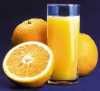 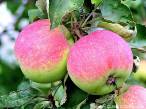